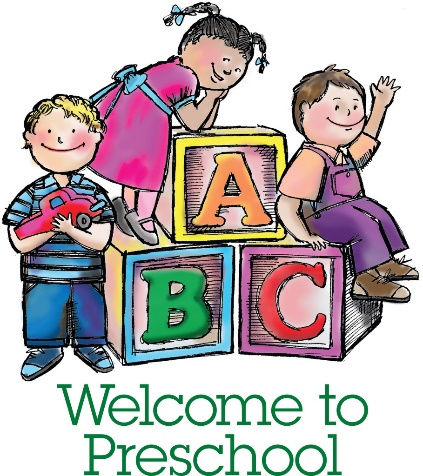 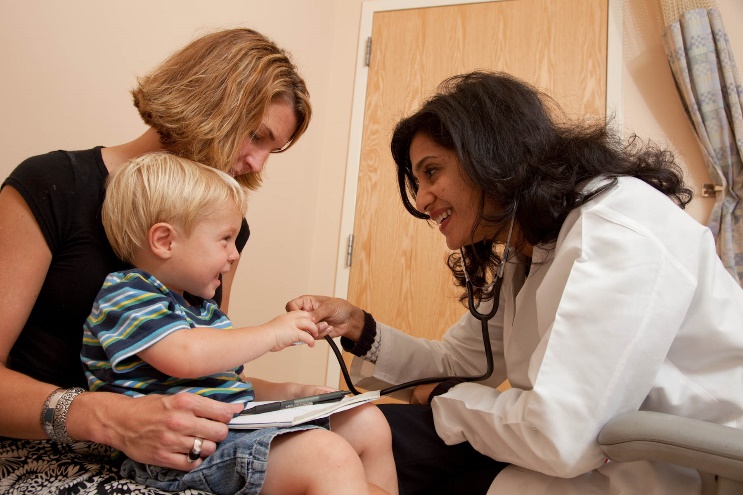 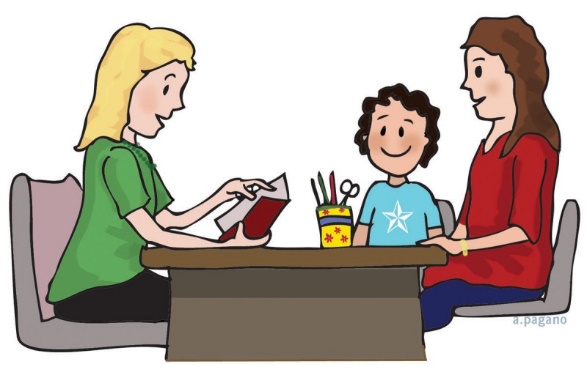 Health Literacy and Health Seeking Behavior of Parents of Young Children in New Castle County Delaware Early Education and Care Programs
Pialee Roy, phd
Slide 1 of 35
[Speaker Notes: Hi, my name is Pialee Roy. Thank you to everyone for your attendance today. And especially thank you to my advisor:
And committee members, from the public policy department, behavioral health and nutrition, and child development.

I wanted to quickly share that from my education and work in child and family policy, I’ve had the opportunity to
Work in head start research which serves low income families, also worked children’s hospitals, 
And public health. From these experiences, I became interested in Health/education quality access disparities and consequently 
how to improve the related status of children in low income families.]
Introduction
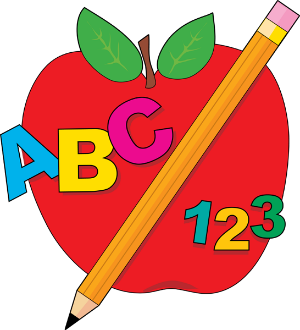 Study focus is on: 
Parental Health Literacy and Health Seeking Behavior 
Young Children with weight management problems 
Ages 3 to 5
Head Start (low income) AND Non Head Start families (higher income)
New Castle County, Delaware
Rationale
Young Children depend on caregivers for their well being
Parents may differ in functional and nutritional health literacy scores 
And Preschool programs quality ratings/supports may vary 
Leading to different child health outcomes
Slide 2 of 35
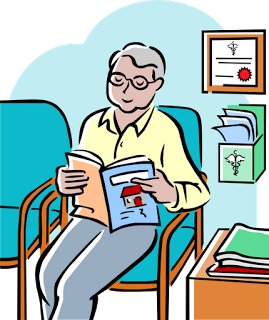 Definitions
Health literacy 
The ability to access, understand, and interpret health info 
Health seeking behavior 
pediatric primary care utilization / medical home

The term health literacy has been around since the 1970s. And refers to the ability to complete tasks like access, understanding, and interpreting, health information
with both literacy and numeracy skills:  
“wording on, medication bottles, food labels, appointment slips, discharge instructions, informed consent documents, medical forms, insurance applications, medical bills, and health education materials”, (Hersh et al., 2015). 



Then, in 2004, a report from the Institute of Medicine titled Health Literacy: A Prescription to End Confusion was published and stated that people with lower health literacy were associated with overuse of costly emergency room visits.



More recently, a study with Kansas Head Start found that this was true for preschool going parents.



Presently, Approximately, 80 million,one third of U.S. adults have low health literacy
Slide 3 of 35
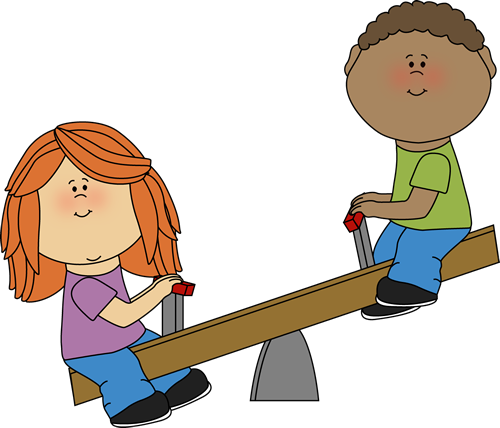 Societal Problem
The chance of a positive trajectory of success is challenging for children from low income families, who live in impoverished environments.

Health status of Low Income Families = ($24,600 per family of four)
40% of all children in Delaware 
22% of children in Delaware, age 5 or below
6400=Wilmington, 4063=New Castle, 1347=Newark, 298=Hockessin
  (socioeconomic determinants of health)…
Lower educational attainment/ Lower health literacy
Living in poor neighborhoods
Poor nutrition and Lack of play and physical activity
food insecurity, malnutrition or obesity
Slide 4 of 35
Why are health disparities occurring in DE preschools?
Background Story: According to data found by Child and Adolescent Health Measurement Initiative, National Survey of Children’s Health, Data Resource Center for Child and Adolescent Health, 2016, and Delaware Department of Education, the state ranked last on the completion of developmental screenings in 2007 and then only 26th in 2012.
DE QRIS:  Delaware Quality Rating Improvement System
478 participating preschools
44% or 205 = 5 stars
20% or 99 = 4 stars
17% or 77 = 3 stars
15% or 72 = 2 stars
20% or 20 = starting with stars
Slide 5 of 35
Study Purpose
To understand the need for preschool interventions 
   and family support
for parental health literacy, pediatric primary care medical home 
especially for chronic illness management: childhood obesity
Reason:
Socioeconomic disparities exist
for access to pediatric primary care medical home
Childhood obesity impacts all income groups.
Slide 6 of 35
Scholarly Significance
Head Start and Non-Head Start offers
variation in the influence of income levels. 
Preschool families instead of older children.  
both English and Spanish speaking parents.
Only high quality programs
The information could give valuable feedback for preschool staff for training about parent education needs.
Slide 7 of 35
Rationale for Preschools as a Research Site
75% (20.5 million) children (5 years or younger) are in some form of childcare 
Health promotion education in child care could improve child health outcomes with:
Parents, School, and Health Professionals.
Head Start mitigates race disparities in access to high quality preschools. 

   (Magnuson and Waldfogel,2005).
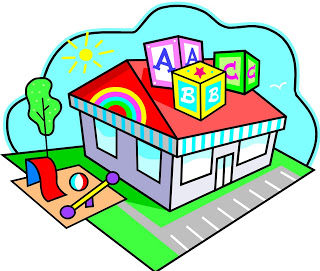 Slide 8 of 35
Conceptual Framework
Green & Kreuter’s Precede-Proceed, 2005
Logic Model of Health Literacy and Health Seeking Behavior
Slide 9 of 35
The Precede Proceed framework by Green & Kreuter (2005)
Slide 10 of 35
[Speaker Notes: Precede was developed in the 1970s by Green and colleagues. Proceed was added in the 1990s. Includes the concept of both individual and environmental factors. Suggests that an educational diagnosis is necessary before an intervention can be implemented.
In the precede – proceed model, “Predisposing factors include values, knowledge, beliefs, and attitudes that affect  (health seeking) behavior: 
Reinforcing factors are those that affect whether a person receives negative or positive feedback from a behavior. 
Finally, enabling factors support a behavior to be performed and include the environment and the skills an individual possesses. Once identified, these factors directly affect behavior…
It is therefore important to identify and support these factors in health promotion. 
The last PRECEDE phase includes administrative and policy planning for the implementation of the developed health promotion program. 
The PROCEED component of the model provides a systematic approach to development and implementation of health behavior interventions” 
(Castellanos, Downey, Graham-Kresge, Yadrick, Zoellner, and Connell, 2013.).]
Logic Model of Parental Health Literacy and Health Seeking Behavior by Pialee Roy (2018)
Low parent education Low health care referrals 
from preschool
High (parent) 
Health Literacy Score (nutrition/functional)
High income: Non Head Start
Demographics: 
School type 
Parental Race, 
Age, Income, 
Education status, and Household characteristics
Health Seeking Behavior 
(Utilization of) 
Pediatric Primary Care
Developmental Screenings for Child BMI levels
?
perception of quality of care
High parent education and high health care referrals from preschool
Low (parent )
Health Literacy Score (nutrition/ functional)
Low income: Head Start
Intervention: Parent Education and Staff/Parent Health Literacy Training
Inherent characteristics, skills, achievement scores, or resources
Intervening factors or events
Health promoting factors or outcomes
Slide 11 of 35
[Speaker Notes: Explain logic model: dependent variable as outcome variable and independent variables
The inherent characteristics, in blue, include: 
The intervening factors, in pink, include:
The health promoting factors or outcomes, in purple include:
The possible intervention point is after a low health literacy score is identified]
Research Questions
Slide 12 of 35
Research Questions
Slide 13 of 35
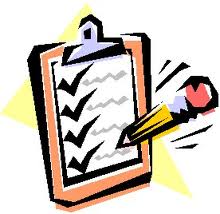 Research Protocol
1. Delaware Stars, randomly selected high quality preschools that served both low income and high income families
2. Distributed a folder of paperwork 
3. Parents were asked to voluntarily complete informed consent
    and 4 surveys at home:
Newest Vital Sign, 
STOFHL-A, 
Parent Survey, and  
CAHPS Visit 2.0 survey (Consumer Assessment of Health Providers Survey)
4. Three children’s books and a $10 gift card were distributed to the participating families in exchange for voluntary participation.
Slide 14 of 35
[Speaker Notes: How many high quality rated programs versus low quality rated programs are there?]
Outreach and Sample Size
A total of 1005 families were approached to participate in this study and there was a 22% response rate.  
The final sample number was 220.
22% Response Rate = Good
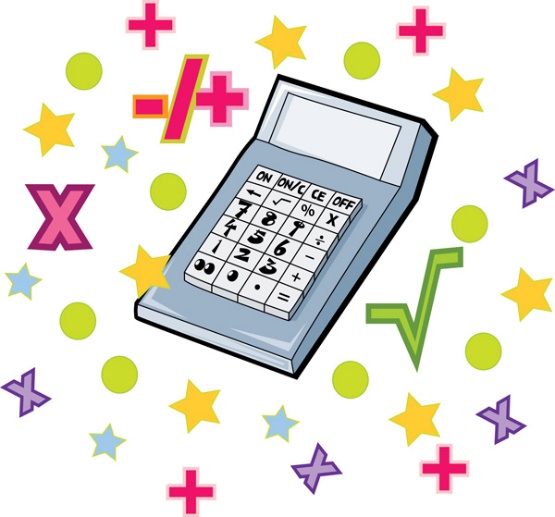 Slide 15 of 35
[Speaker Notes: After the initial total, some folders of data were tossed out because one parent completed extra folders for other children in their family.
We accepted one set of information per parent.

How to know what an effective sample size was…]
57% of total sample = Parents from Preschools serving Low Income families
Research Site 1, Head Start, 4 centers= 91 participants


Research Site 2, Head Start, 4 centers, 51 participants
Slide 15 of 35
43% of total sample = Parents from Preschools serving all/Higher income families
Research Site 3, Non Head Start, Newark,  

Research Site 4, Non Head Start, Hockessin,
Slide 17 of 35
Data Analysis
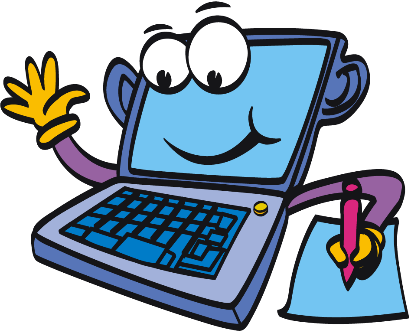 Analyses completed with SPSS included:

1) T-tests were run to find overall differences between the means of the two 
          groups of parents (Head Start and Non-Head Start) by school type.

2) Correlations and Chi-squares were done to compare associations with any  
          continuous (ex.number of primary care appts) or categorical variables (high and 
          low referrals).

3) Multiple hierarchical linear regression was run to compare differences in variance
          and one variable’s ability to predict another, by school type or race.
Slide 18 of 35
Results
Slide 19 of 35
Demographics: Race by School Type
Slide 20 of 35
[Speaker Notes: Head Start served more minority families including Hispanic (59.2%) or Black (30.4%) families, whereas the majority of Non-Head Start parents were White (65.3%). There were more (16.8%) Asian parent participants among Non-Head Start school type than Head Start (<1%).]
Demographics: Language
About one quarter of the total sample was Spanish speaking.  
Spanish was the primary language spoken in  45% of the Head Start group.  
Non-Head Start parents all spoke English
Slide 21 of 35
Demographics: Age, Education…
Age
Head Start, Younger 18 to 34 years 
Non Head Start, Older between the ages of 35 and 54 years.
Educational Attainment
Head Start, high school education or less, 
Non-Head Start, some college or more education.
Slide 22 of 35
[Speaker Notes: Educational Attainment may be confounded with age.]
Demographics: Home Health Literacy Environment
Non Head Start Parents had more health books at home
Slide 23 of 35
[Speaker Notes: What does this mean?
The findings show a higher proportion of Non-Head Start parents with more health books, a predisposing factor/or resource, at home. They scored better on the nutritional health literacy assessment compared to those parents who had fewer health books at home. This is interesting because it is in line with past research which correlates less word knowledge with those who have fewer books at home. (Zigler & Styfco, 2004). A Chi-square analysis was conducted on 220 participants to evaluate whether number of health books was associated with no, low or high nutrition health literacy scores. The two variables were number of health literacy books (0 1, 2, 3, or “don’t know”) and nutritional health literacy (low or high).  There was a significant association between education and nutritional health literacy scores [Pearson χ2 (4, N=220) = 32.22, p< .001].  The proportion of parents with high health literacy scores having zero, one, two, or three books was 10.6%, 7.7%, 15.5%, 57.7% respectively. Another 8.5% did not know how many health books they had at home.]
1a. What are the demographic differences/disparities (income, education, race, age, home literacy environment), if any, for nutritional/functional health literacy by school type?
Head Start parents
Significantly lower nutrition health literacy scores (Hispanic parents), even with Spanish language tests
Significantly lower functional health literacy scores (Black parents)
Slide 24 of 35
[Speaker Notes: What does this mean?
This model predicts that when a parent is Hispanic, their nutritional health literacy score will decrease by 1.103 units and that when school type is Head Start, nutritional health literacy score will decrease by 2.51 units.  A multiple hierarchical regression was used to assess the ability of school type to predict nutritional health literacy scores, after controlling for income level and education level. Income level and education level were entered at Step 1, explaining 41 percent of the variance in nutritional health literacy scores.  After entry of school type at Step 2, the total variance explained by the model as a whole was 44.4%, F (3,216)= 57.4, p<.001. School type explained an additional 3.4% of the variance in nutritional health literacy scores, after controlling for income and education, R squared change=.034, F (1,216) = 13.2, p<.001.  In the final model, only parent education and school type were statistically significant.]
1b. Is there an association between parental nutritional/functional health literacy and 
 child BMI status by school type?
Increases in parental  nutritional health literacy scores 
     are significantly associated with lower child BMI scores

Increases in parental functional health literacy scores
     are significantly associated with lower child BMI scores
Slide 25 of 35
There was a significant difference in BMI scores by School Type
Slide 26 of 35
[Speaker Notes: Although most children were of normal BMI status in both schools there were some other differences.  In the Head Start population approximately 26% of children fell into either the obese category compared to approximately 17% of Non-Head Start going children.  

An independent samples t-test was conducted to compare the BMI scores for Non-Head Start children and Head Start children.  There was a significant difference in BMI scores for Non-Head Start (M=16.35, SD=2.16) and Head Start (M=17.39, SD=4.63; t (185.33)=-2.22, p=.03, two-tailed). The magnitude of the differences in the means was -1.04 (95% CI: -1.97 to -1.14) and the effect size was small (Cohen’s d = .29). Therefore, the null hypothesis is rejected as there is a significant difference in the two groups.]
1c. Is there an association between parental health literacy and school provided parent education mediated by child BMI levels?
Head Start participating parents receive significantly more parent education pertaining to nutrition or physical activity information than Non-Head Start participating parents.
Slide 27 of 35
[Speaker Notes: The relationship between group education classes and school type was then studied using Pearson product –moment correlation coefficient. There was a weak positive correlation between the two variables, r=.159, n=220, p<.05.  Increases in parent group education were weakly associated with School type, however, Head Start participating parents participate in significantly more education pertaining to nutrition or physical activity information than Non-Head Start participating parents.
Parent Group Education Classes (for Nutrition or Physical Activity Information from School) by School type continued.
An independent-samples t-test was also conducted to compare the group education for Non-Head Start and Head Start parents.  There was a significant difference in scores for Non-Head Start (M=.40, SD=.49) and Head Start (M=.56, SD=.50; t(218)= -2.37, p<.05, two –tailed).  The magnitude of the difference in the means (mean difference=-.16, 95% CI: -.29 to -.027) was small: Cohen’s d=.32.]
2a. What is the association between        child BMI and health care referrals, by school type?
Of 64 Preschool students who received a referral, 
Among Head Start attendees
39, had BMI indicating Normal weight
16, had BMI indicating Obese weight
4, had BMI indicating Overweight 
5, had BMI indicating Underweight 

(Some families went to primary care without a referral, or not at all)
Slide 28 of 35
2b. What is the association between level of 
       health care referrals and health seeking behavior,  by school type?
Head Start refers to primary care at more than twice the rate of Non Head Start in order to get the same level of Health Seeking Behavior.
Health Seeking Behavior is Lower for Black parents compared to other races especially if they are Head Start Parents.
Slide 29 of 35
[Speaker Notes: Next, an independent-samples t-test was conducted to compare having received a health care referrals for Non-Head Start and Head Start parents.  There was a significant difference in health care referrals for Non-Head Start (M=.17, SD=.38) and Head Start (M=.38, SD=.49; t(218)= -3.7, p<.001, two –tailed).  The magnitude of the difference in the means (mean difference=-.22, 95% CI: -.33 to -.10) was medium: Cohen’s d=.48.
Therefore, the null hypothesis is rejected and there was a significant difference in health care referrals by school type.]
2c. Is perception of health care quality associated with 
      parental health seeking behavior among preschool
      attending families?
All races in both school types, perceived their primary care of high quality and would recommend their doctor to a friend.
Slide 30 of 35
[Speaker Notes: The race variable did not statistically significantly predict perceptions of health care quality F (5, 214) = .21, p= .96. 
Perhaps there were different expectations for quality of care or different standards for health status among the different races by school type.]
Conclusions
More Support is needed for nutritional and functional health literacy, especially for Head Start parents who have less health books at home
Although there is a good number of Non Head Start families getting to primary care, there is still room to improve.
Continue to increase the rate of screenings and referrals because that is working to get to primary care
There may be other reasons why primary care is not sought
Slide 31 of 35
Policy Recommendations
Increase distribution of health/books promotion materials 
Increase health literacy support for how to read a nutritional facts label, at venues including:
school, 
home (home visits), and 
primary care office visits.
Slide 32 of 35
[Speaker Notes: Increase partnerships to collect and distribute health books and health promotion materials to low income families regarding nutrition and healthy weight in Spanish and English.
Increase culturally competent, parent education support to all parents, especially Hispanic parents about nutrition and how to read a nutritional facts label, at venues including 
school, 
home (home visits), and 
primary care office visits.]
Policy Recommendations
Increase parent education support to all parents, especially minority parents regarding medical jargon/functional health literacy 
Continue a high level of health care referrals in order to get the same level of health seeking behavior, 
especially for minority families who may have different cultural notions about whether or not to go to primary care versus the emergency room.
Slide 33 of 35
Future Research
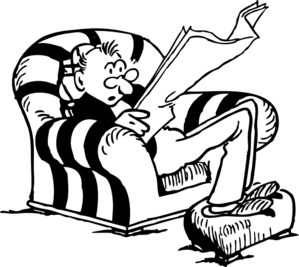 1) Increase Enrollment in a high quality preschools
family systems approach to comprehensive services
developmental screenings, parent education, referrals
 2) Apply Interventions: Increase Preschool Parents’ Health Literacy for both nutrition and general medical instructions.
Prepare families better by assessing and HL 
(offer assessment in preferred language)
and offer related parent education
 3) Increase Health Seeking Behavior for Pediatric Primary Care/Medical Home, through preschool referrals, especially for minority families
Specialty care weight management programs may be needed for all income groups – supply/demand should be evaluated in three counties in Delaware
Slide 34 of 35
Thank you!
-------------------------------
Questions?
Contact information for Pialee Roy, Ph.D.
Email: padmasherni@gmail.com
Slide 35 of 35